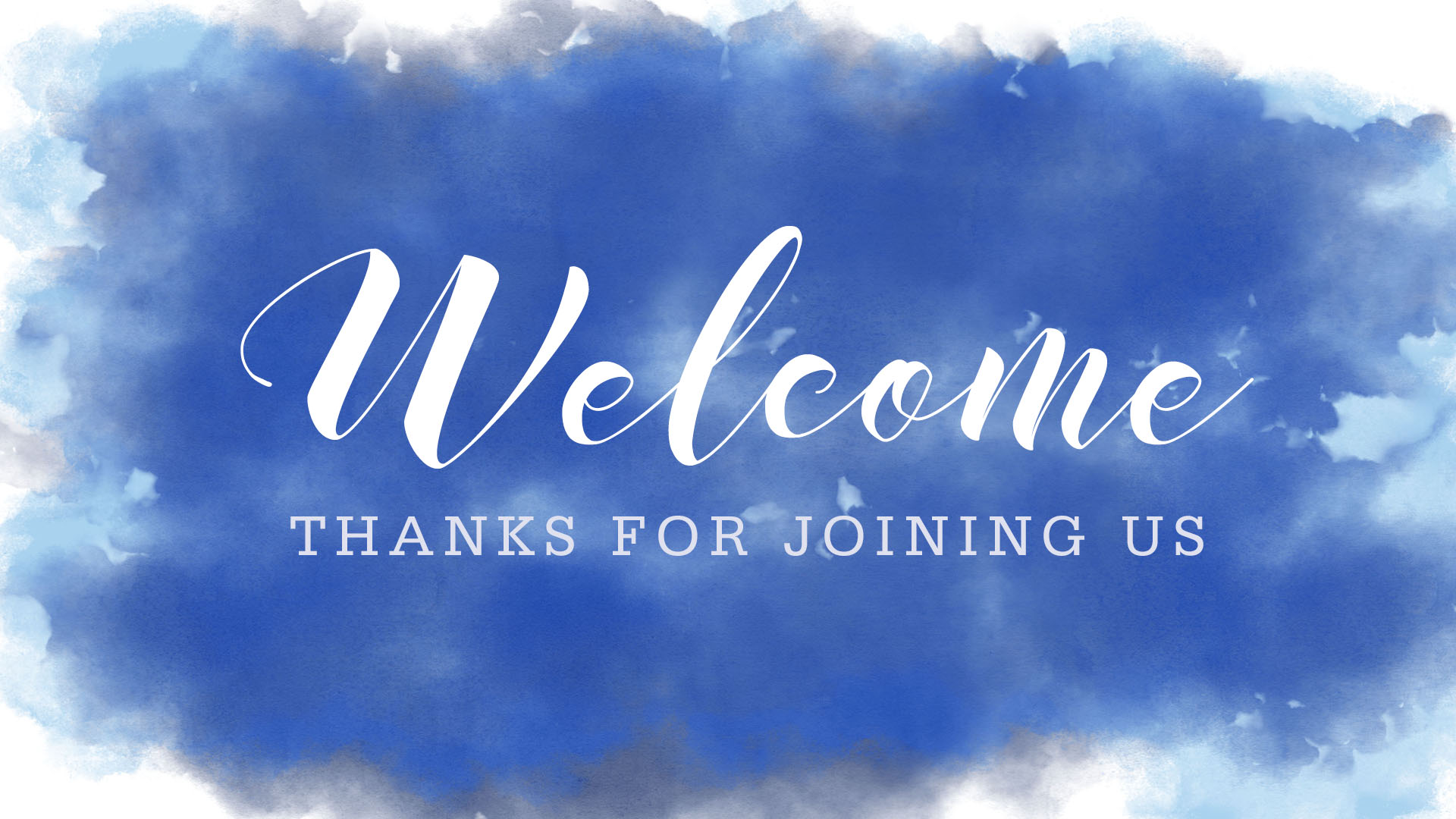 Enter in SILENCE
Wait with REVERENCE
Worship from JOY
PRELUDE

WELCOME & ANNOUNCEMENTS

AFFIRMATION OF MISSION STATEMENT 









CHORAL INTROIT
Our Mission Statement 
As disciples of Jesus Christ, led by the Holy Spirit, we experience God’s unconditional love, and we witness to others by discovering and sharing our gifts.
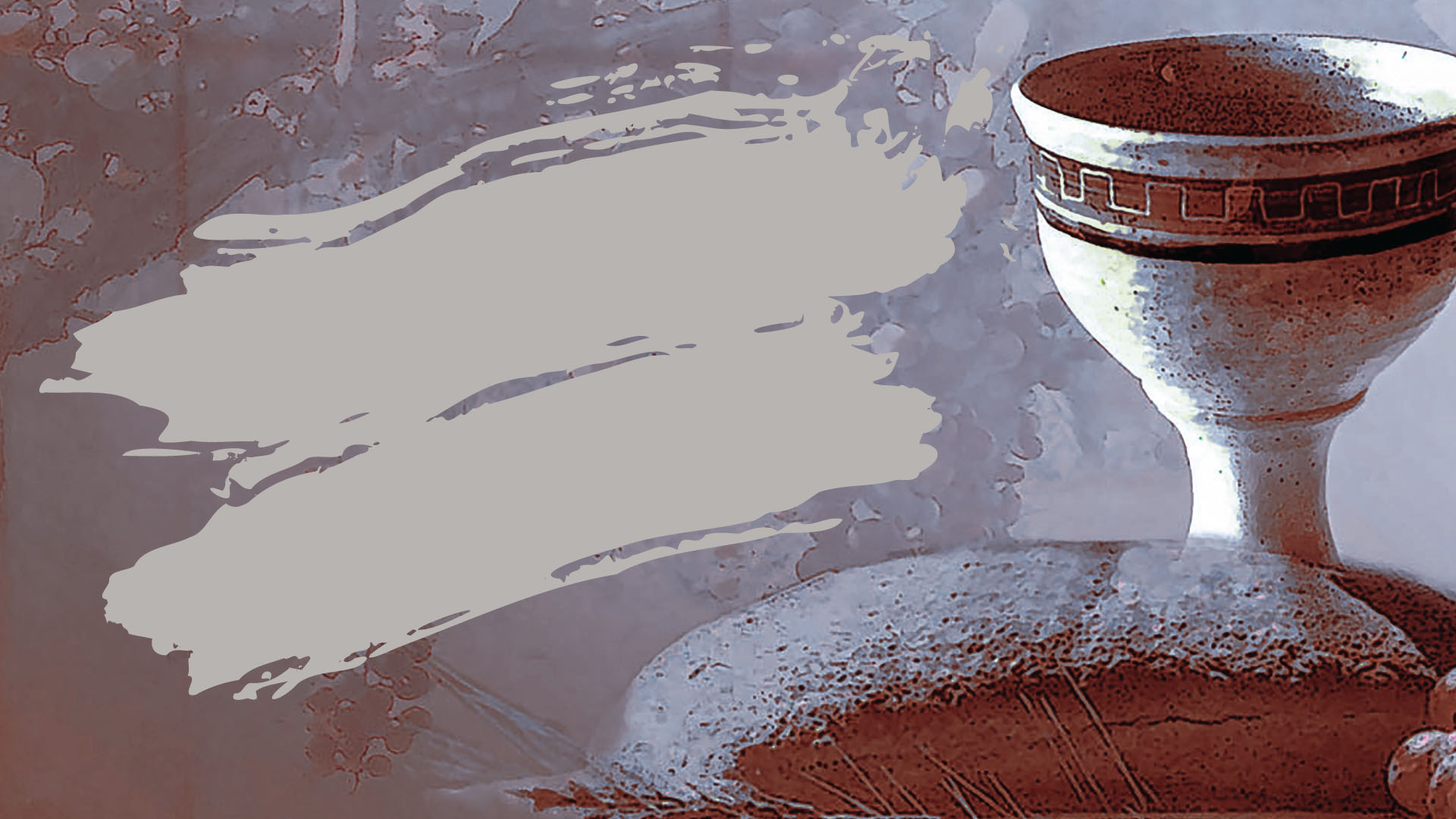 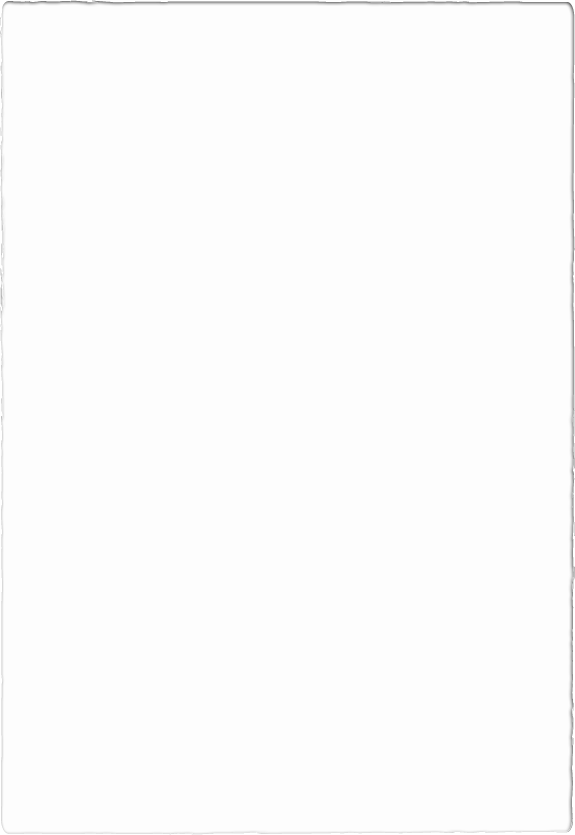 Church Banner Creation: 
A group is being formed to make a Communion banner for our church. The hope is to have it ready to be hung for Easter - if not before! No special skills are needed. 
If you are interested in helping, please contact Mandy Burke at (862) 812-6273 or mandyburke19@yahoo.com
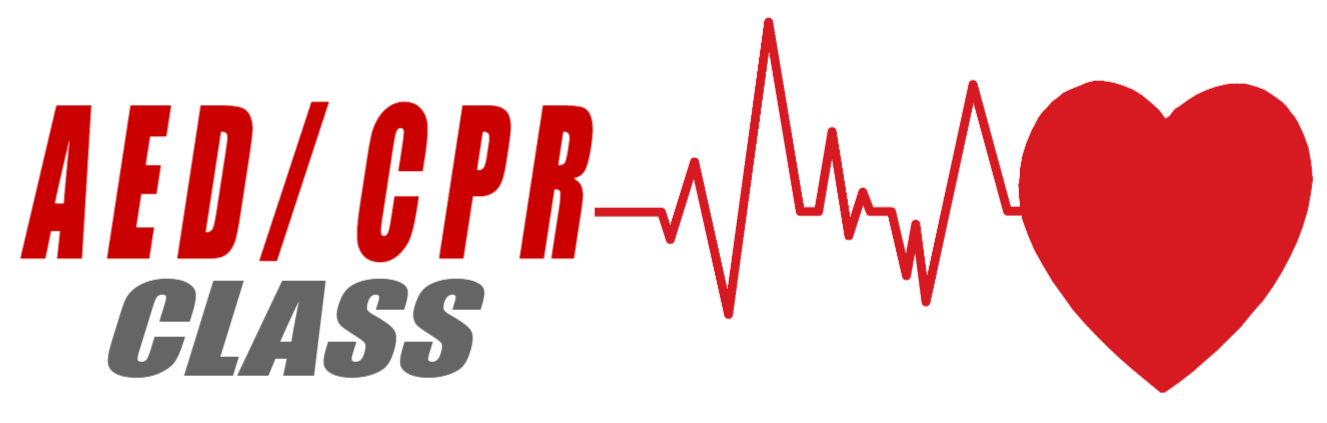 AED/CPR Certification Class:  The Deacon Ministry has scheduled an AED/CPR class following worship on Sunday, Mar. 23.  If you plan on attending, please sign up in Fellowship Hall or email the church at fpcb@ptd.net.
* CALL TO WORSHIP:  
 	
L:	To you, O Lord, we lift up our souls. O my God, in you I trust; 
P:	Teach us your ways, O Lord; show us your paths, and lead us into deeper knowledge of your grace and truth.

L:	Trust in God, who will not put you to shame; be glad in the Lord. Declare about the Lord together:
P:	My God, my refuge and strength, in whom I trust! . . .
L: 	 Shout and sing for joy, all you upright in heart!

P:	With great gratitude and gladness, let us worship God.
* HYMN OF PRAISE: No. 151.   Crown Him with Many Crowns

Crown Him with many crowns,
The Lamb upon His throne;
Hark, how the heavenly anthem drowns
All music but its own!
Awake, my soul, and sing
Of Him who died for thee,
And hail Him as thy matchless King
Through all eternity.
. . .
Crown Him the Lord of years,
The Potentate of time;
Creator of the rolling spheres,
Ineffably sublime.
All hail, Redeemer, hail!
For Thou has died for me;
Thy praise shall never, never fail
Throughout eternity.
PRAYER OF CONFESSION:  In silence then in unison
God of mercy, we confess Jesus as Lord without giving serious thought to the potency of that confession. We look for power in the wrong people and places. We fail to let Christ rule and have dominion in our lives. Increasingly, we forget the humility of Jesus’ conflicts with the way we prefer to live. . . .
Forgive us of our sins. Help us to turn away from all that keeps us from centering our lives on Jesus’ Lordship. In Jesus’ name, we pray. Amen.
ASSURANCE OF CHRIST’S FORGIVENESS:	

L:	Friends — hear, desire, grasp the good news of God’s magnificent and magnanimous love for you. 

P:	Because of Jesus, I am forgiven! You are forgiven. We are forgiven!
* CELEBRATION OF CHRIST’S FORGIVENESS: 	No. 280   Amazing Grace

Amazing grace, how sweet the sound,
That saved a wretch like me!
I once was lost, but now am found,
Was blind, but now I see.
* EXCHANGE OF CHRIST’S PEACE:

Pastor: 	  The peace of Christ be with you.

People:   	And also with you. 

   Welcome one another with Christ’s peace.
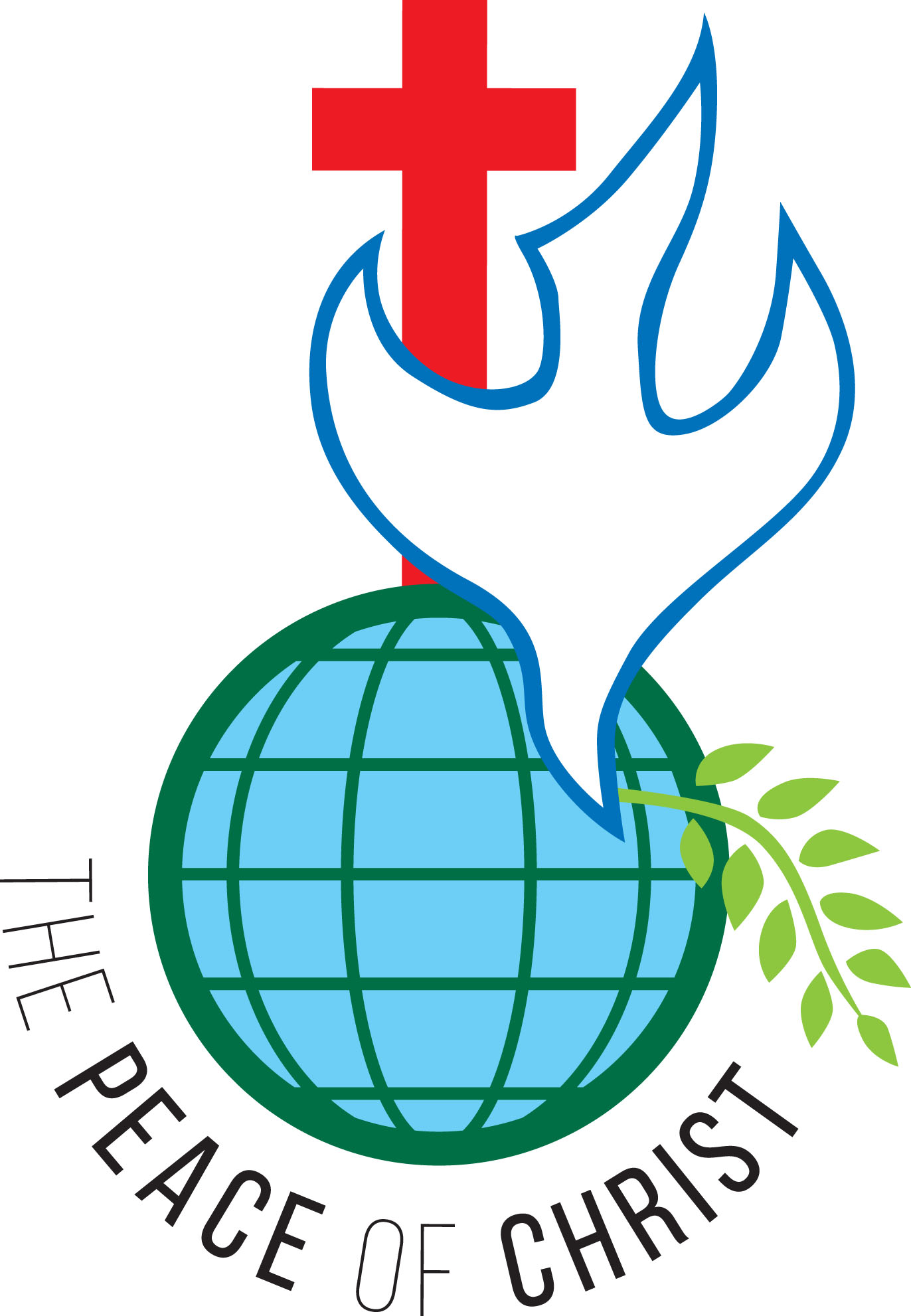 GIVING OF OUR GIFTS & OFFERTORY:
Our God has blessed us, so let us extend God’s Blessing as we present our Tithes and Offerings.

     
Thank you for being faithful stewards of your church family with your prayers, your time, talent, and your financial resources. 

Contributions may also be made: 
Electronically on the church website at fpcb-nj.org; 
By reoccurring electronic withdrawal; or by
By mailing your offering to the church: P.O. Box 385, Blairstown, NJ.
* DOXOLOGY: No. 428  	v. 1
We Give Thee but Thine Own

We give Thee but Thine own; 
what-e’ er the gift may be;
All that we have is Thine alone, 
A trust, O Lord from Thee.


* PRAYER OF DEDICATION
DECLARING GOD‘S  WORD

EPISTLE LESSON: 	Romans 10: 8–13    St. Paul  
	The confession of our faith is, ‘Jesus is Lord.’
8 But what does it say? “The word is near you,    in your mouth and in your heart”
(that is, the word of faith that we proclaim), 9 because if you confess with your mouth that Jesus is Lord and believe in your heart that God raised him from the dead, you will be saved. 10 For one believes with the heart, leading to righteousness, . . .
and one confesses with the mouth, leading to salvation. 11 The scripture says, “No one who believes in him will be put to shame.” 12 For there is no distinction between Jew and Greek; the same Lord is Lord of all and is generous to all who call on him. 13 For “everyone who calls on the name of the Lord shall be saved.”
GOSPEL LESSON:	   Luke 4: 1–13	   
	Jesus is tempted and resists temptations.
4 Jesus, full of the Holy Spirit, returned from the Jordan and was led by the Spirit in the wilderness, 2 where for forty days he was tested by the devil. He ate nothing at all during those days, and when they were over he was famished. 3 The devil said to him, “If you are the Son of God, command this stone to become a loaf of bread.” 4 Jesus answered him, “It is written, ‘One does not live by bread alone.’ ” . . .
5 Then the devil led him up and showed him in an instant all the kingdoms of the world. 6 And the devil said to him, “To you I will give all this authority and their glory, for it has been given over to me, and I give it to anyone I please. 7 If you, then, will worship me, it will all be yours.” 8 Jesus answered him, “It is written,
‘Worship the Lord your God,    and serve only him.’ ” . . .
9 Then the devil led him to Jerusalem and placed him on the pinnacle of the temple and said to him, “If you are the Son of God, throw yourself down from here, 10 for it is written,
‘He will command his angels concerning you,    to protect you,’ 11 and
‘On their hands they will bear you up,    so that you will not dash your foot against a stone.’ ” 
. . .
12 Jesus answered him, “It is said, ‘Do not put the Lord your God to the test.’ ” 13 When the devil had finished every test, he departed from him until an opportune time.
ANTHEM with the Chancel Choir:

“Sing a Song of Thanks and Joy” 

 by Stan Petel
Paster David’s
SERMON

Dueling with the Devil
RESPONDING TO GOD’S WORD

* AFFIRMATION OF FAITH:	Deuteronomy 26: 5–10, 13 (responsive)


When you . . . make this response before the Lord your God:
‘A wandering Aramean was my ancestor; he went down into Egypt and lived there as an alien, few in number, and there he became a great nation, mighty and populous.  6 When the Egyptians treated us harshly and afflicted us,  . . .
by imposing hard labor on us, 7 we cried to the Lord, the God of our ancestors; the Lord heard our voice and saw our affliction, our toil, and our oppression. 8 The Lord brought us out of Egypt with a mighty hand and an outstretched arm, with a terrifying display of power, and with signs and wonders; . . .
9 and he brought us into this place and gave us this land, a land flowing with milk and honey. 10 So now I bring the first of the fruit of the ground that you, O Lord, have given me.’ You shall set it down before the Lord your God and bow down before the Lord your God. . . .
L: 	13 then you shall say before the Lord your God, ‘I have removed the sacred portion from the house, and I have given it to the Levites, the resident aliens, the orphans, and the widows, in accordance with your entire commandment that you commanded me; I have neither transgressed nor forgotten any of your commandments.
* HYMN:  	No. 276 	Great is Thy Faithfulness	vv. 1–2

 Great is Thy faithfulness, O God my Father,
There is no shadow of turning with Thee;
Thou changest not, 
Thy compassions they fail not;
As Thou hast been Thou forever will be.
. . .
Great is Thy faithfulness!
Great is Thy faithfulness!
Morning by morning new mercies I see;
All I have needed 
Thy hand hath provided;
Great is Thy faithfulness, 
Lord, unto me!
. . .
Pardon for sin and a peace that endureth,
Thine own dear presence to cheer 
and to guide;
Strength for today 
and bright hope for tomorrow,
Blessings all mine, 
with ten thousand beside!
. . .
Great is Thy faithfulness!
Great is Thy faithfulness!
Morning by morning new mercies I see;
All I have needed 
Thy hand hath provided;
Great is Thy faithfulness, 
Lord, unto me!
PRAYER OF THANKSGIVING, OF THE PEOPLE, & THE LORD’S PRAYER
 
Our Father who art in heaven,
Hallowed be thy name. 
Thy kingdom come, thy will be done; 
On earth as it is in heaven.
Give us this day our daily bread; 
And forgive us our debts, 
As we forgive our debtors; 
And lead us not into temptation,
But deliver us from evil, 
For Thine is the kingdom 
And the power and the glory, forever.  Amen.
* HYMN: No. 309         Of the Father’s Love Begotten	vv. 1 & 2 
Of the Father’s love begotten,
Ere the worlds began to be,
He is Alpha and Omega,
He the source, the ending He,
Of the things that are, that have been,
And that future years shall see,
Evermore and evermore!
. . .
O ye heights of heaven adore Him;
Angel hosts, His praises sing;
Powers, dominions, bow before Him,
And extol our God and King;
Let no tongue on earth be silent,
Every voice in concert ring,
Evermore and evermore!
* CHARGE TO THE PEOPLE & BENEDICTION

* CHORAL BENEDICTION

    POSTLUDE


Our worship has ended — 
our Christian Witness begins!
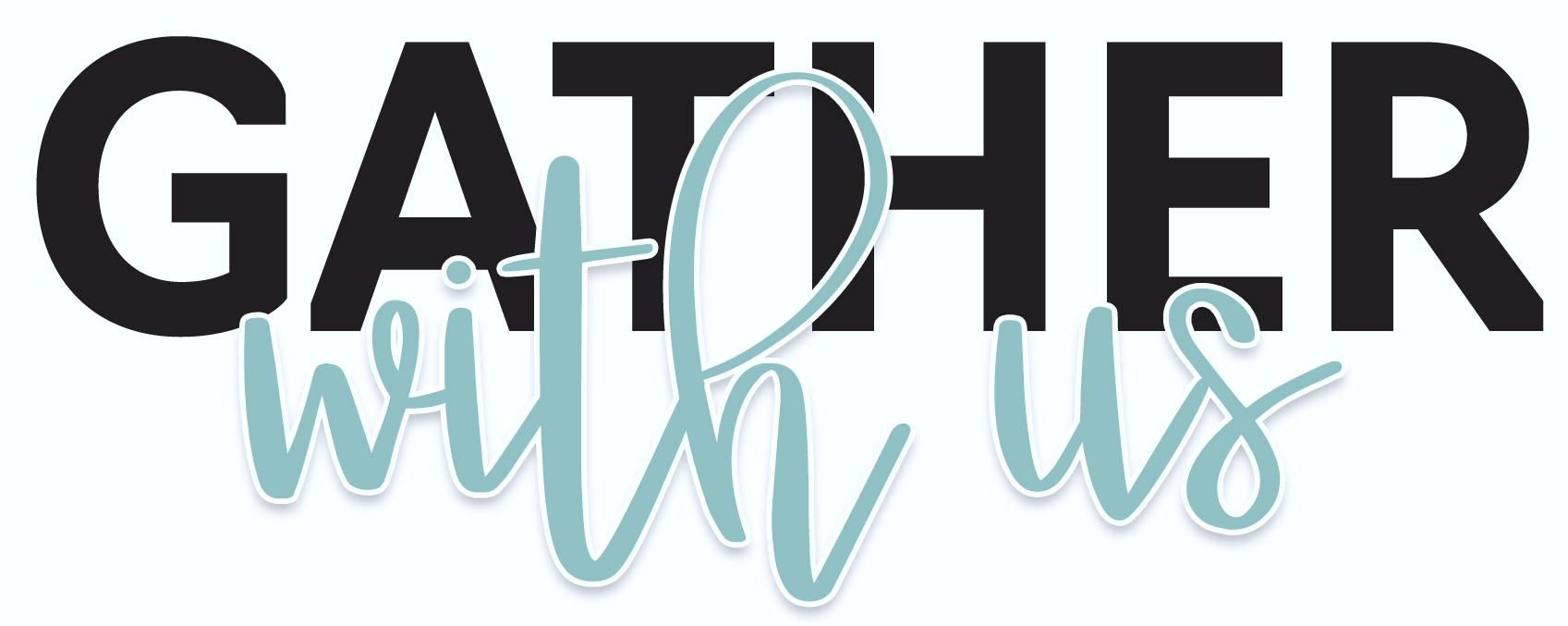 for refreshments & fellowship following worship.